Шмо Естественно-математического цикла
Успешная сдача ОГЭ билет в будущее! 

Проект повышения качества при сдачи ОГЭ  по предметам естественно- математического цикла
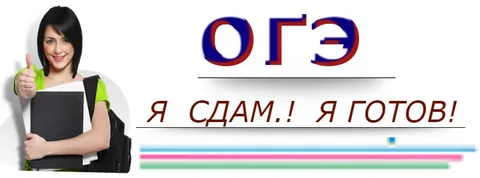 Проблема
Низкое качество при сдачи ОГЭ по предметам естественно – математического цикла
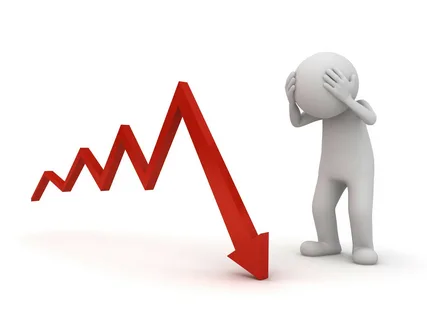 Причины
Целевая аудитория
Обучающиеся 9-х классов
Учителя- предметники
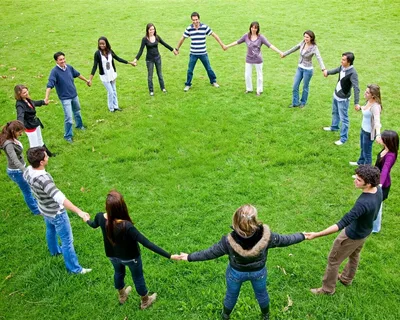 Родители (законные представители)
цель
Повышение качества при сдачи ОГЭ по предметам естественно  - математического цикла на 5-10 % через знакомство с информацией о потребностях в мире профессий, отработку навыков читательской и функциональной грамотности, вычислительные навыки, повышения уровня образованности родителей  до  01.09.2023г.
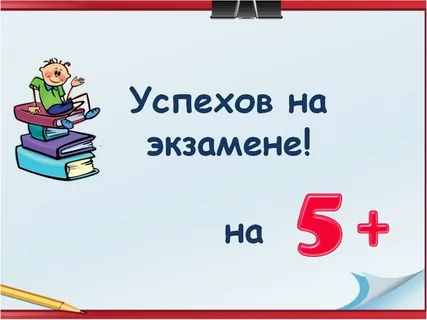 задачи
Период реализации проекта (01.09.2022-01.09.2023)
Подготовительный этап 01.09.2022-30.11.2022г 
Этап реализации 01.12.2022-30.06.2023г
Итоговый этап 01.07.2023-01.09.2023г
Дорожная карта
Дорожная карта
Дорожная карта
Показатели
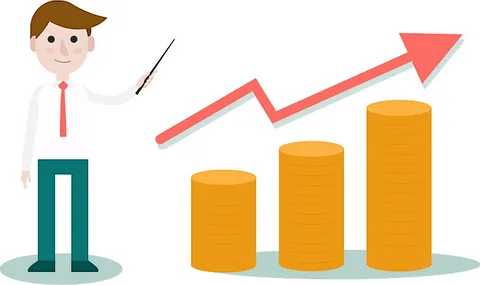 Система организации контроля за выполнением проекта
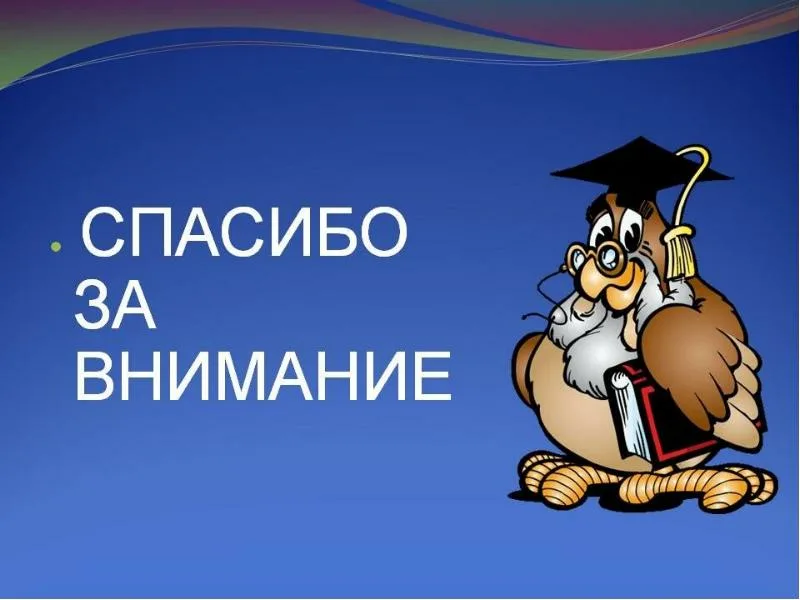